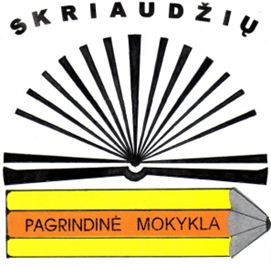 Išvykusių mokinių mokymosi sėkmės tyrimo rezultatai
2012-2013 m.m.
Parengė A. Jurešienė, 2013-03-13
Žymėjimo paaiškinimas (,,tautinė“ kokybė)
Parengė A. Jurešienė, Skriaudžių pagr. mokykla
2
Mokyklos keitimo statistika
2012 m. nuo rugsėjo 1 d. baigę 8 klases išvyko mokytis į Kauno r. Garliavos, J. Lukšos gimnaziją 4 mokiniai:
D. I.
J. K.
K. M.
K. K.
Parengė A. Jurešienė, Skriaudžių pagr. mokykla
3
Mokyklos keitimo statistika
2011-2012 m.m. baigę 10 klasių  į Veiverių T. Žilinsko gimnaziją išvyko mokytis 3 mokiniai:
Č. G.
B. K.
S. R.

Į Kauno ,,Aušros“ gimnaziją išvyko mokytis, baigusi pagrindinio ugdymo programą,  1 mokinė:
U. R.
Parengė A. Jurešienė, Skriaudžių pagr. mokykla
4
I. D. asmeninės  sėkmės rezultatai
Parengė A. Jurešienė, Skriaudžių pagr. mokykla
5
K. J. asmeninės  sėkmės  rezultatai
Parengė A. Jurešienė, Skriaudžių pagr. mokykla
6
M. K. asmeninės  sėkmės  rezultatai
Parengė A. Jurešienė, Skriaudžių pagr. mokykla
7
K. K. asmeninės  sėkmės  rezultatai
Parengė A. Jurešienė, Skriaudžių pagr. mokykla
8
G. Č. asmeninės  sėkmės  rezultatai
Parengė A. Jurešienė, Skriaudžių pagr. mokykla
9
K. B. asmeninės  sėkmės  rezultatai
Parengė A. Jurešienė, Skriaudžių pagr. mokykla
10
R. S. asmeninės  sėkmės  rezultatai
Parengė A. Jurešienė, Skriaudžių pagr. mokykla
11
R. U. asmeninės  sėkmės  rezultatai
Parengė A. Jurešienė, Skriaudžių pagr. mokykla
12
Bendra, išvykusių mokinių, mokymosi sėkmės statistika
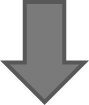 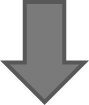 13
Parengė A. Jurešienė, Skriaudžių pagr. mokykla
Išvados (1)
Išvykusių mokinių mokymosi rezultatai, kitose ugdymosi įstaigose, pagerėjo mokantis fizikos dalyko (3 mokiniams iš 8) bei muzikos (2 iš 8);
Silpnas mokinių anglų kalbos žinių ir gebėjimų lygis: 6 mokiniams iš 8 mokymosi rezultatai pablogėjo 2 ir daugiau balų.
Pablogėjo mokinių matematikos rezultatai: 7 iš 8 (nukrito 2 ir daugiau balų).
Parengė A. Jurešienė, Skriaudžių pagr. mokykla
14
Išvados (2)
Pasiūlymai mokytojams:
Aptarti su mokiniais mokėjimo mokytis kompetenciją.
Keisti darbo pamokoje metodus, jeigu jie neduoda laukiamo rezultato.
 Skatinti mokymasi bendradarbiaujant (gabesnių mokinių pasitelkimas mokant silpnesniuosius).
Parengė A. Jurešienė, Skriaudžių pagr. mokykla
15